Higgs boson(s)
Why do we need them?

What do they look like?

Have we found them?
γ
Quantum Electrodynamicspredicts one massless spin-1 gauge boson
PHOTON
g
Quantum Chromodynamics predicts (32-1) = 8 massless spin-1 gauge bosons
g
g
g
g
g
g
g
GLUONS
Quantum Flavour Dynamicspredicts (22-1) = 3 massless spin-1 gauge bosons
?
Z
W
W and Z boson are NOT massless
Mass of W bosons… 80 GeV 

Mass of Z bosons …  91 GeV
Weigh more than a copper atom
Massive spin-1 particles have 3 polarisations
Helicity = +1 or 0 or -1
Massless spin-1 particles have only 2 polarisations
Horizontal or vertical polarised photons
Helicity = +1 or -1 only
Longitudinal polarisation is lost!
W and Z bosons need extra degree of polarisation as massive
Giving mass to the W and Z
New field
H
W or Z
W or Z
W and Z bosons pick up mass from 
interaction with new scalar field
Pops out of vacuum & modifies propagator
“Higgs” field
Field must have non-zero vacuum value everywhere

Universe filled with “relativistic ether” of this field

Coupling to the field gives mass to W and Z
Symmetry breaking & the Higgs field
Require: underlying theory is symmetric

Vacuum or ground state has broken symmetry
Magnetic material at high temperatures
Symmetric in direction
Magnetic material at low temperature
Symmetry broken – special direction
Broken symmetry for a complex field
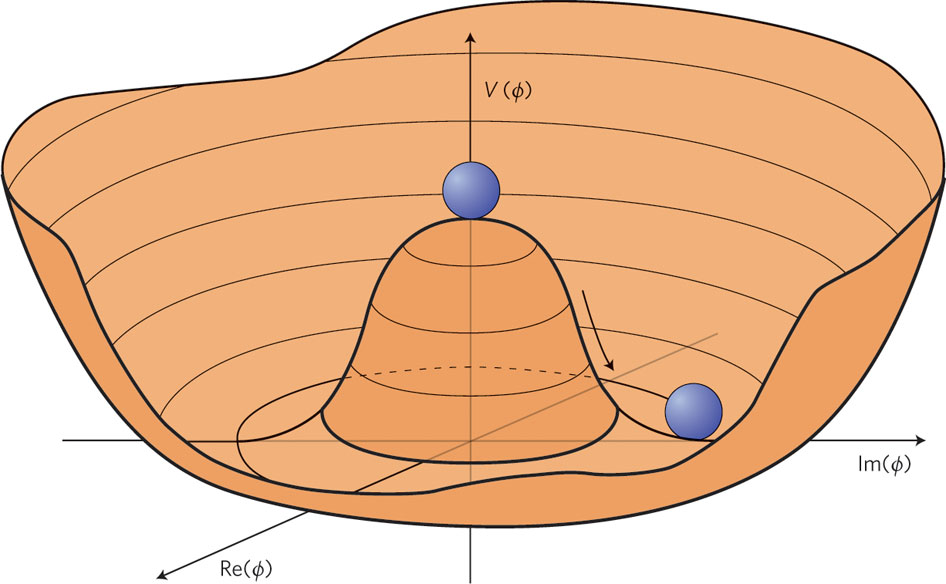 Higgs field
4 degrees of freedom
3 end up as longitudinal polarisations of W and Z bosons
1 left over – excitation of the field – Higgs Boson
Doublet of
Complex scalar field
In the Standard Model the SAME Higgs field
gives mass to the:

W boson
Z boson
all the quarks and leptons
Higgs couplings to mass
H
H
V
V
f
f
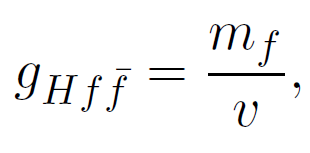 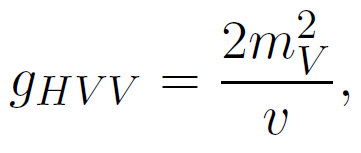 Higgs boson production and decay
Blackboard
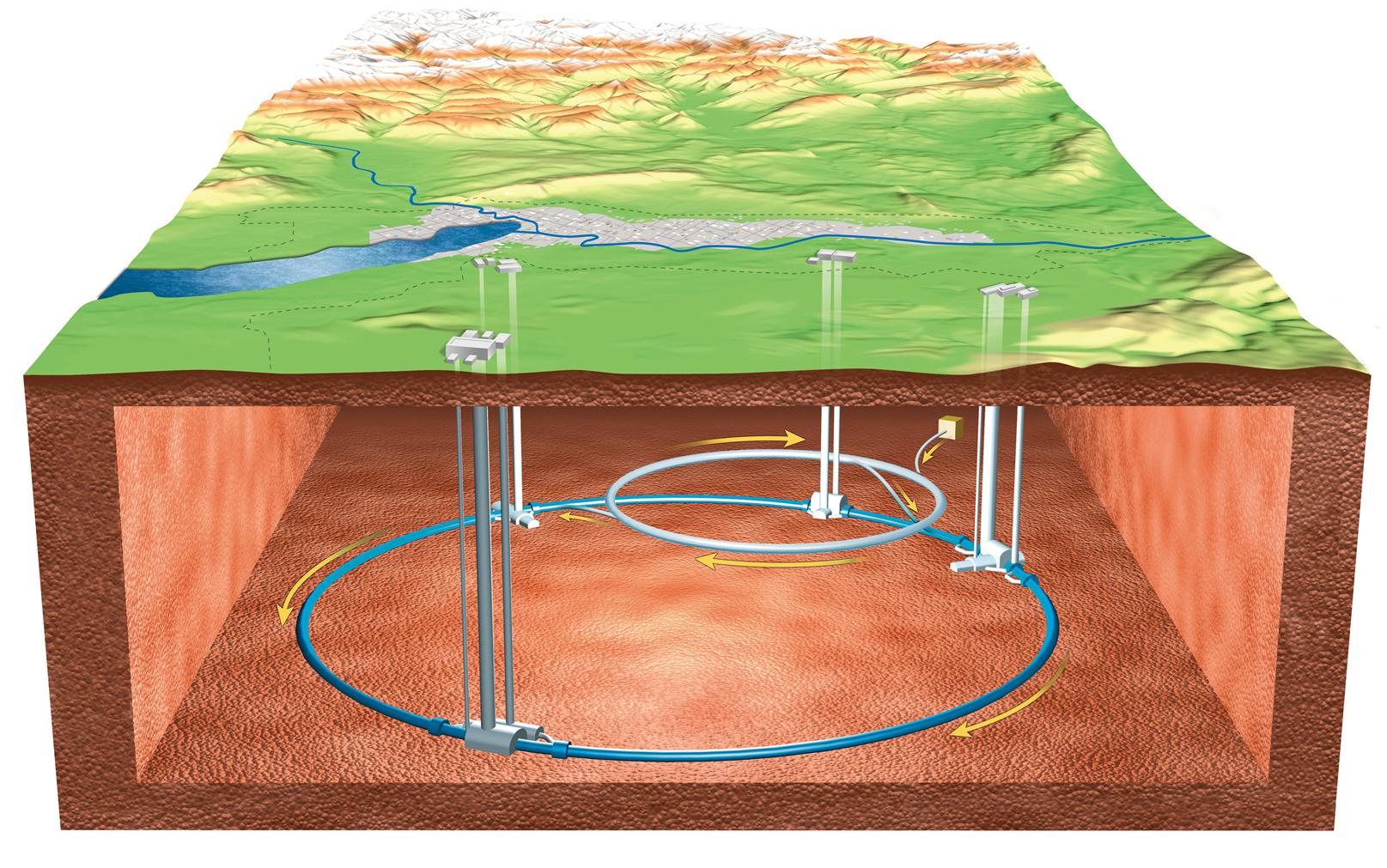 Accelerator complex @ CERN
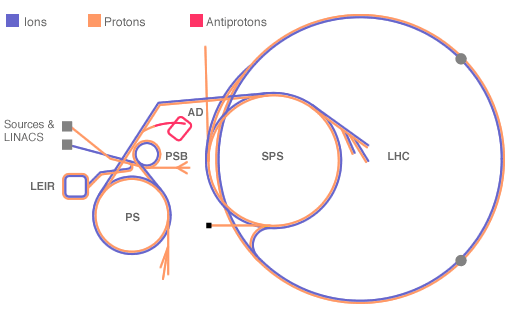 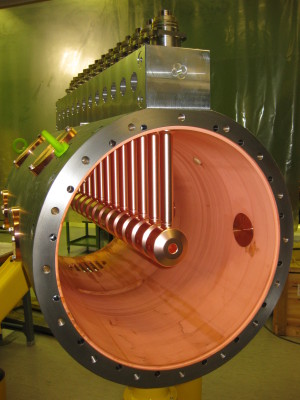 LINear ACcelerator
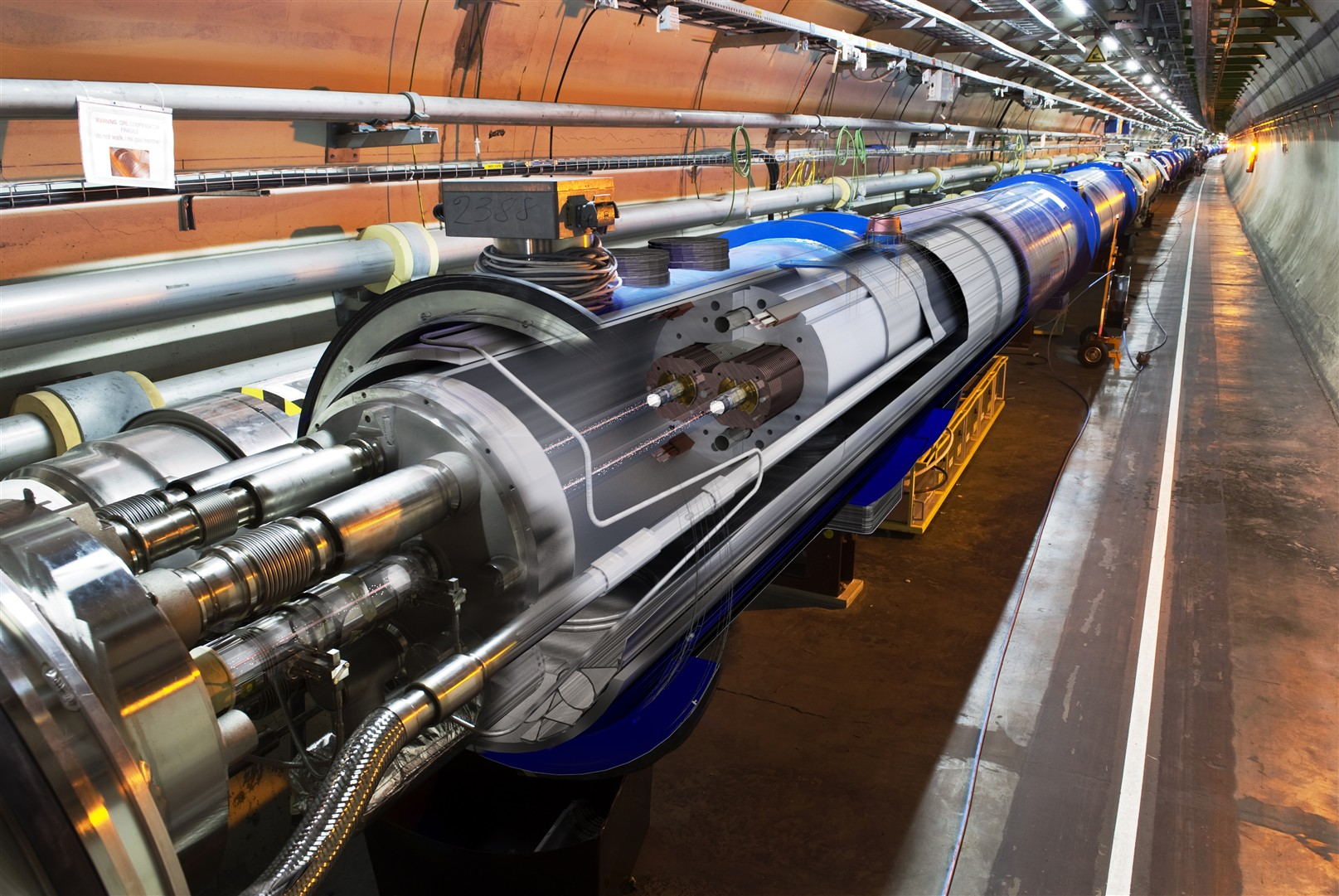 P
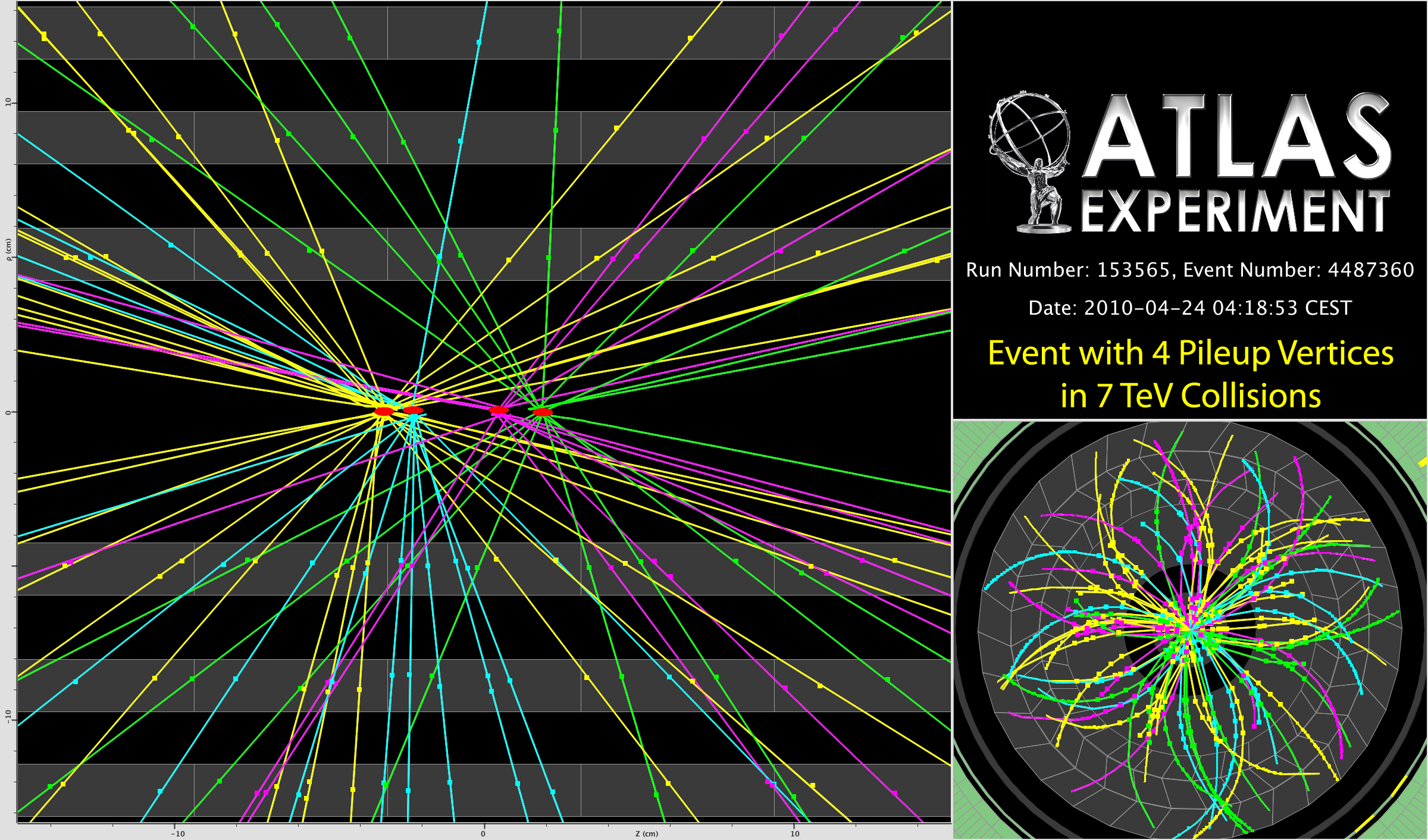 Reconstructing the debris
Detectors…
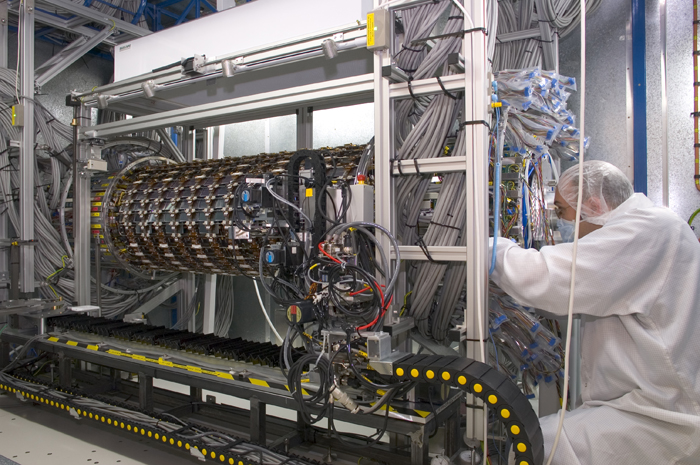 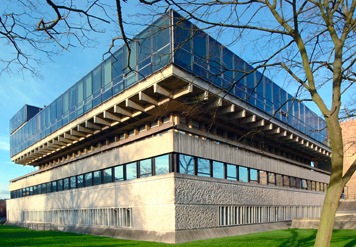 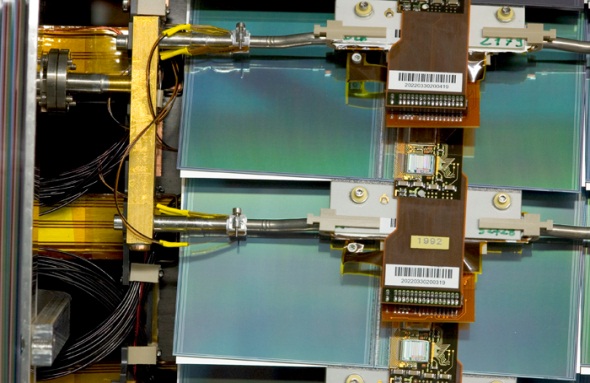 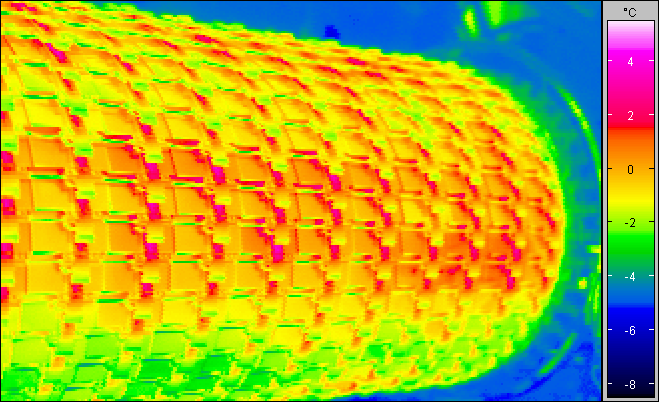 Robotic assembly of precision silicon tracker –    Denys Wilkinson Building
ATLAS
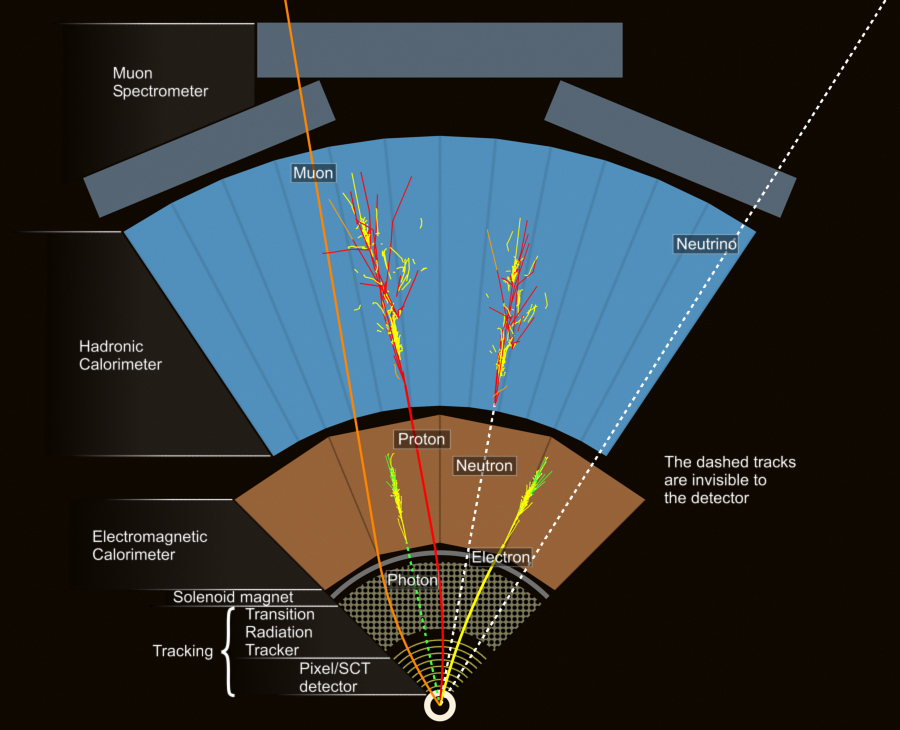 Segment of detector
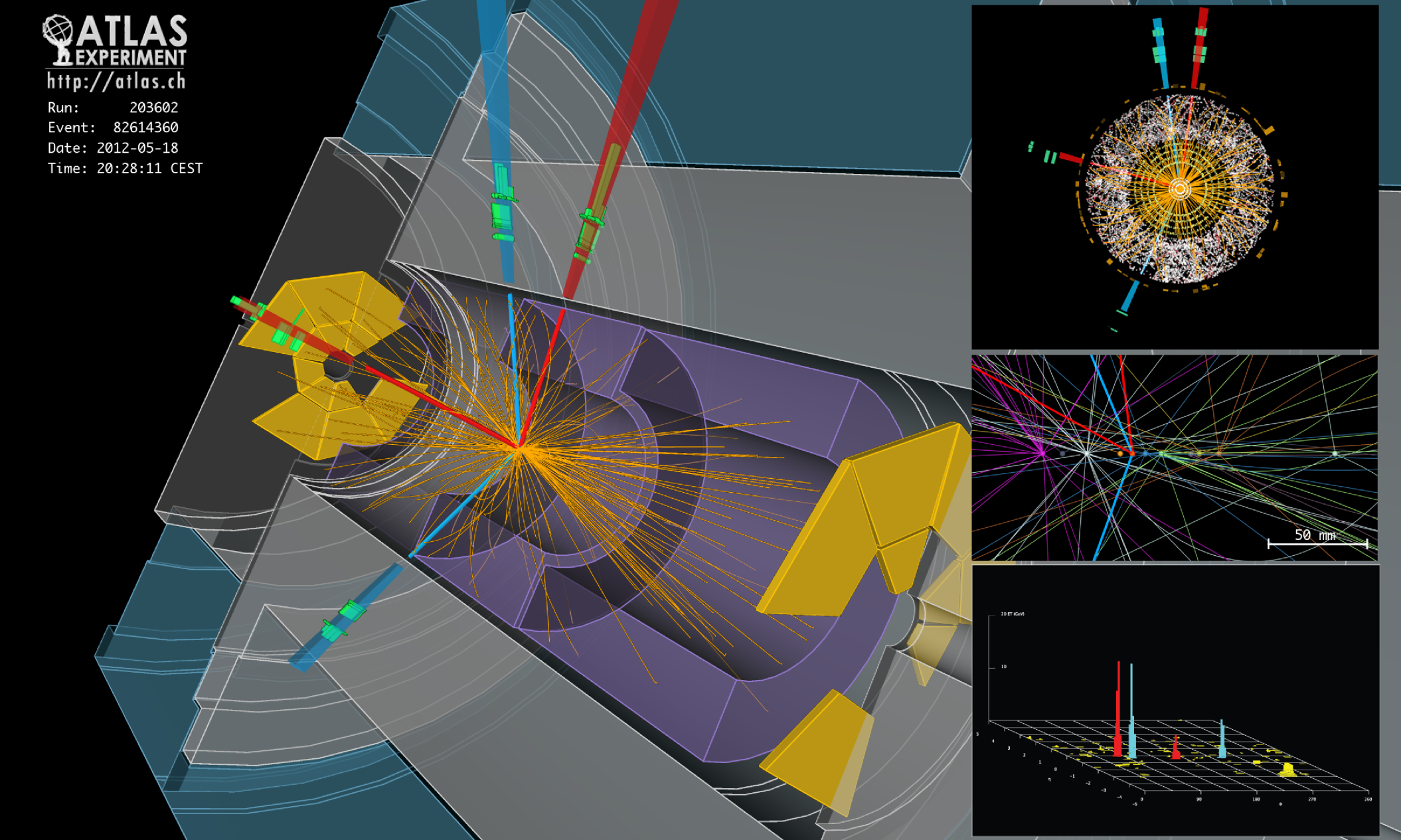 H  Z + Z*  (e+ + e-) + (e+ + e-)      candidate
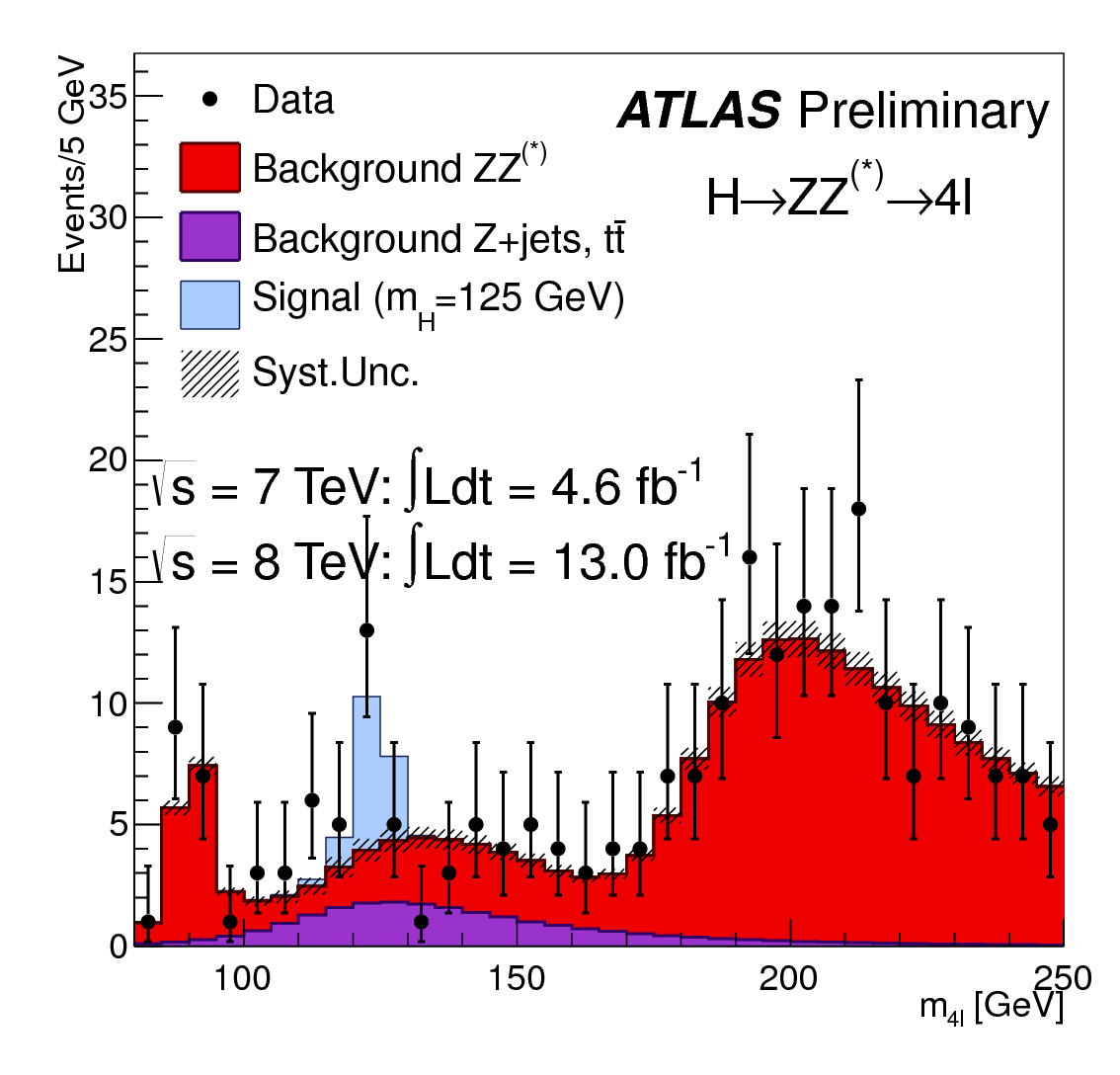 A collision producing 2 high-energy photons
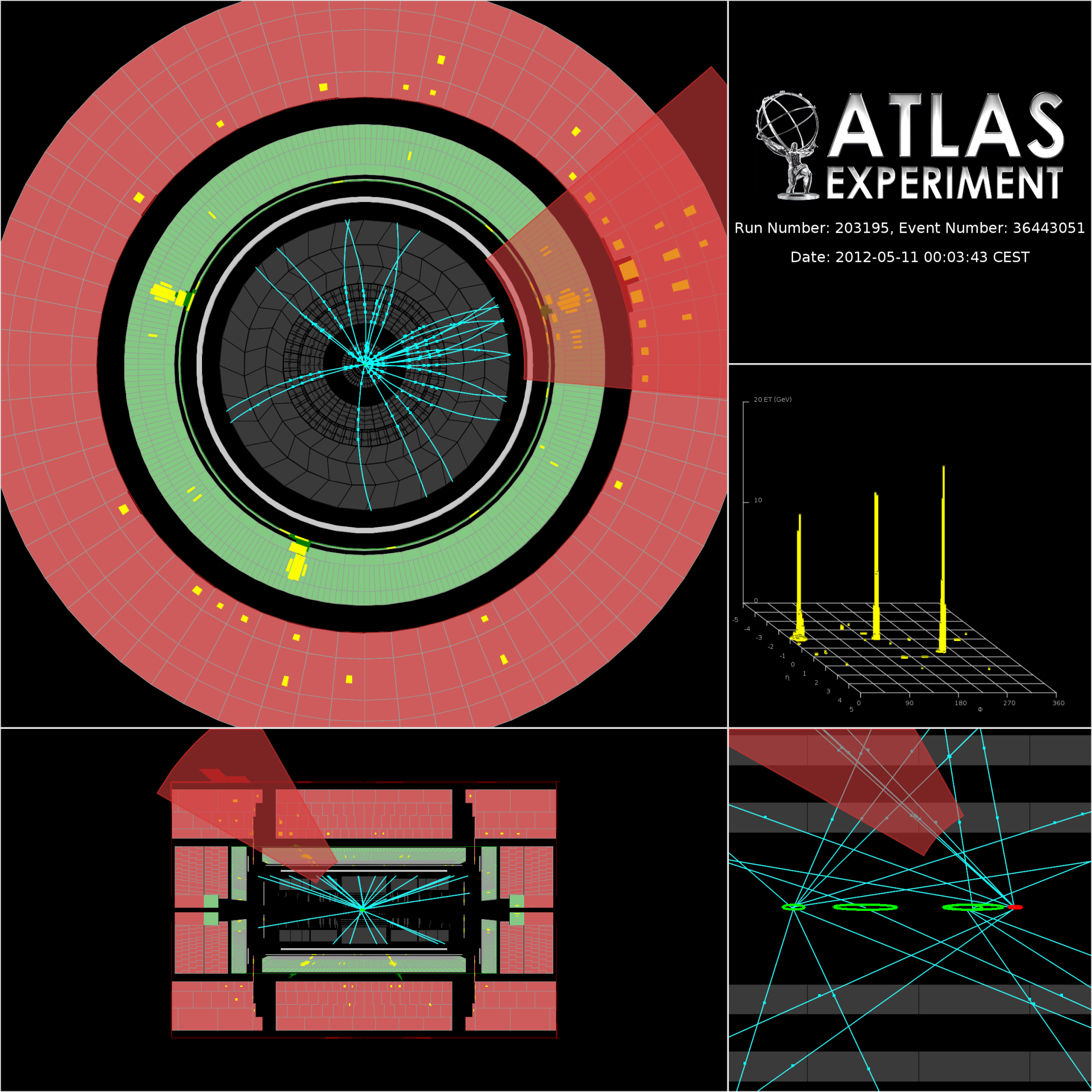 Higgs   +   ?
Higgs  2 photons
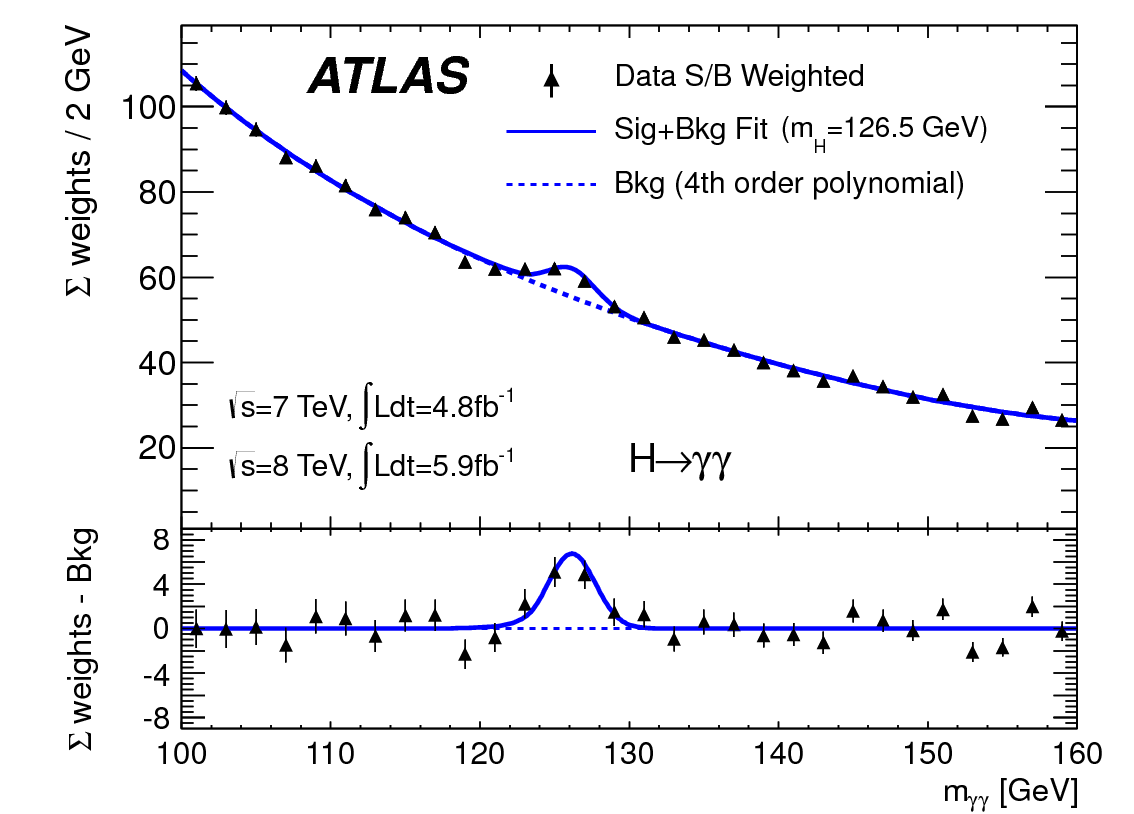 Bump at mass of new particle
Couplings
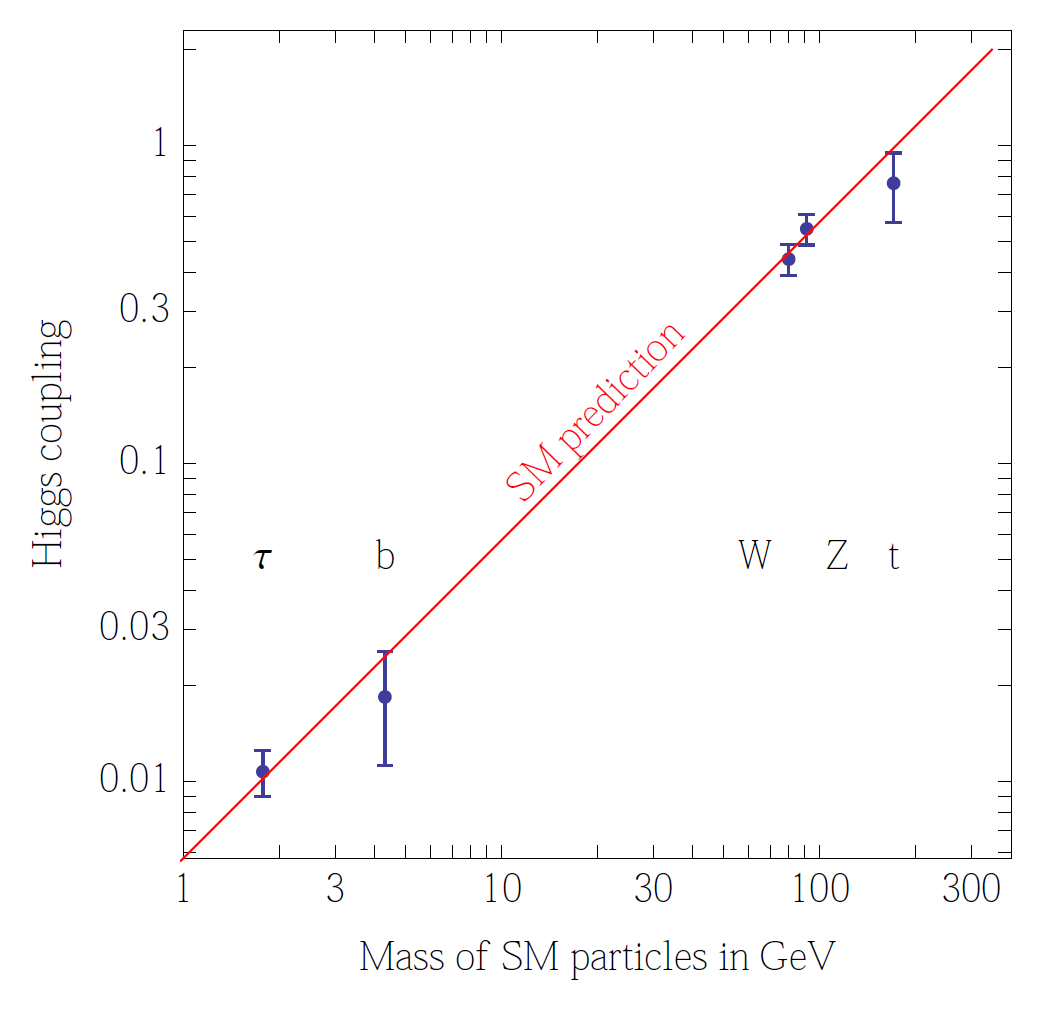 How the particles get mass
H
W or Z
W or Z
H
Fermion
Fermion
Forces due to Higgs exchange
H
H
Next steps to investigate
Does it couple to itself?
Are there more Higgs bosons?
What shape is the Higgs potential?
Why is the vacuum energy so close to zero?